Metropolitan Life Insurance Company - MetLife
FINC 356 – Natalia Mendez
Table of Contents
02
03
01
Business Description
Industry Analysis
Investment Thesis
05
06
04
Valuation
Investment Risks
Financial Analysis
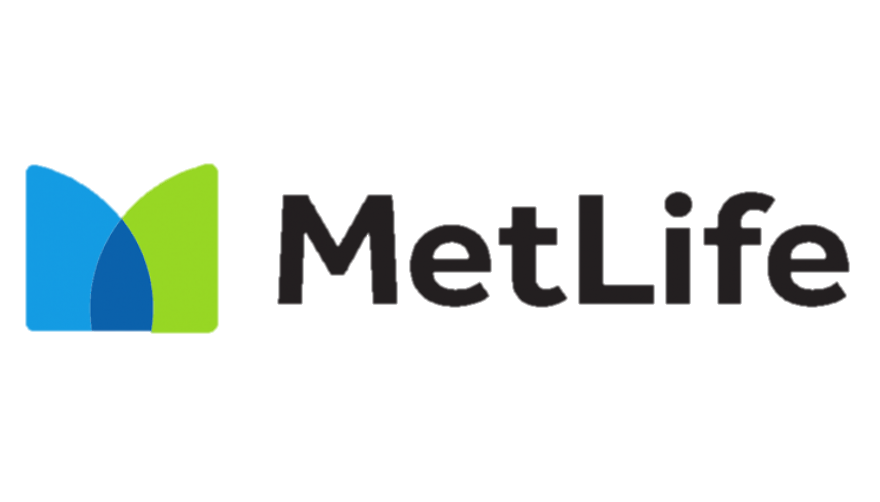 Investment Thesis
01
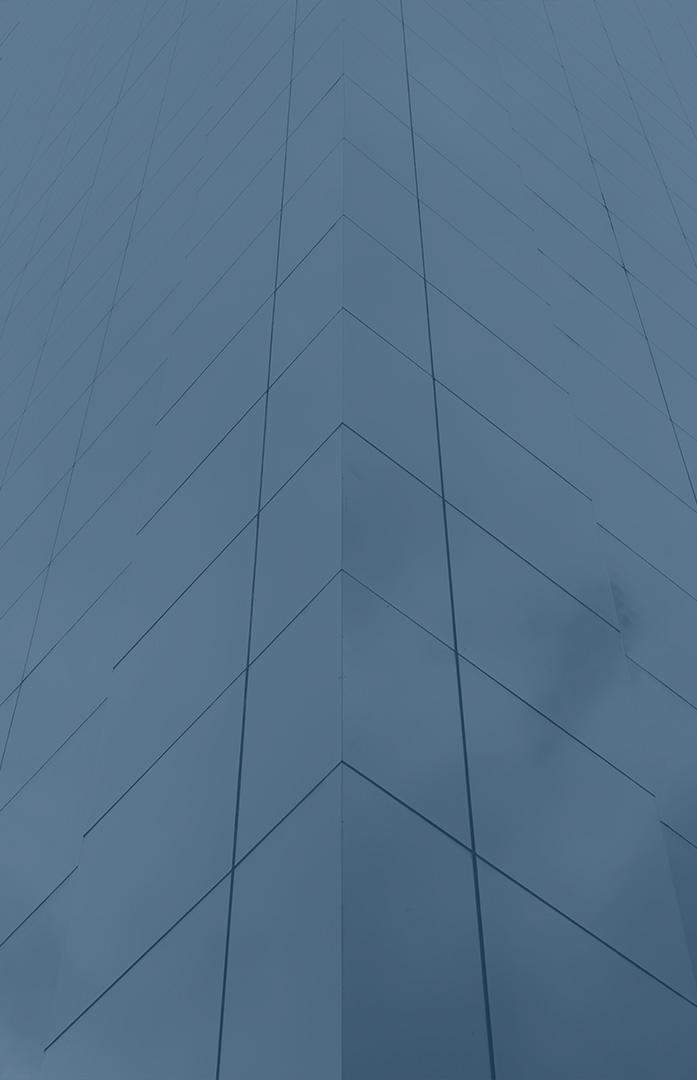 Investment Thesis
Recommendation: Buy
Current Price: $65.24
Target Price: $77.25
Upside: 18.4%
Key Drivers:
-Rise in healthcare expenditures
-Expansion of global middle class
-Generational aging and longer life expectancies
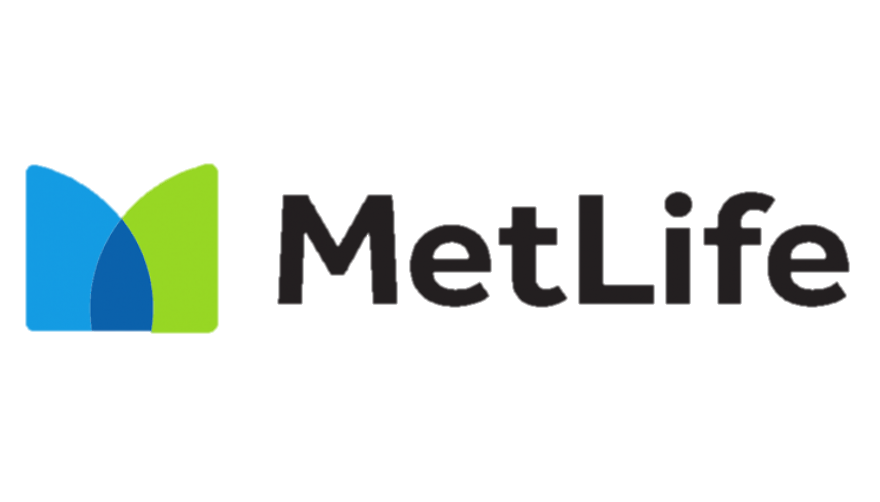 [Speaker Notes: https://www.mckinsey.com/industries/financial-services/our-insights/the-future-of-life-insurance-reimagining-the-industry-for-the-decade-ahead
Rise in healthcare expenditures. Healthcare is generally getting more expensive. As this continues to be true, people are becoming less able to pay for healthcare which leads to higher mortality rates. These mortality rates boost the demand and necessity for life insurance.
Expansion of global middle class. By 2030 another 700 million people are expected to join the global middle class, as technology and science advances. The rapidly growing middle class which brings higher incomes, grows financial wealth, with also heightened risks to mitigate. 
Generational aging and longer life expectancies. By 2030 all baby boomers will be age 65 or older and many are expected to outlive their retirement savings. Thus, increasing the need for life insurance.]
Business Description
02
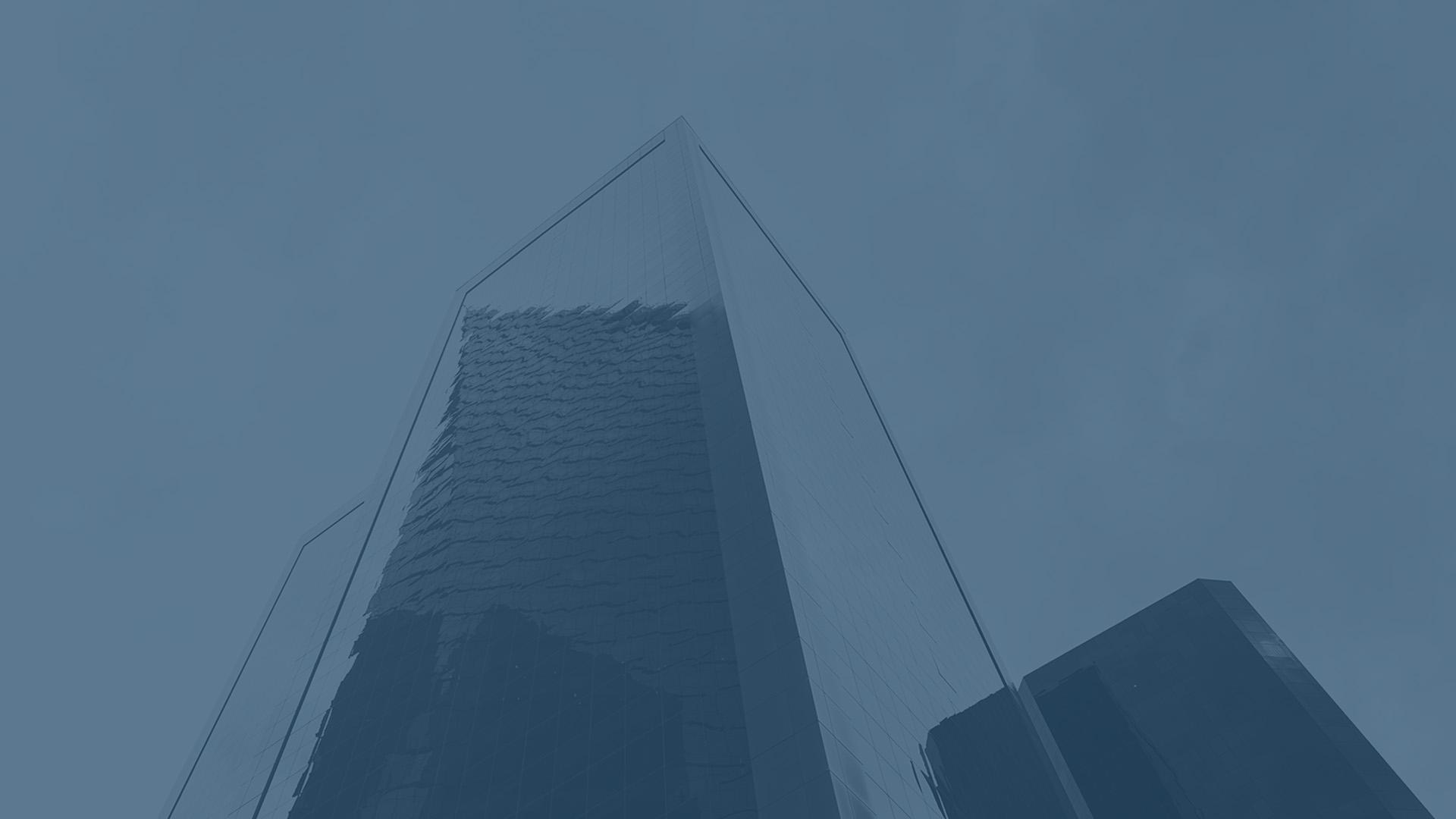 -Life insurance
-Annuities
-Employee benefit programs
-Dental/disability/property insurance
What does MetLife do?
MetLife subsidiaries & affiliates:
-MetLife Investors
-MetLife Bank
-MetLife Securities
-Metropolitan Property and Casualty Insurance Company
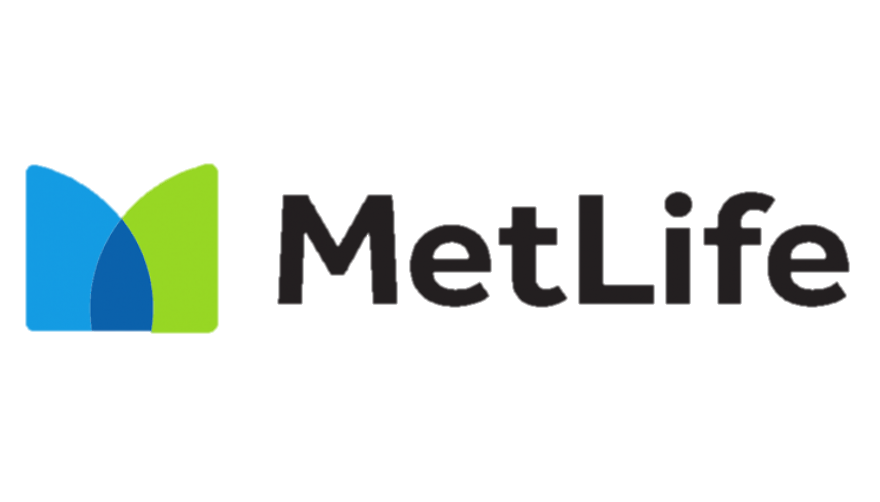 [Speaker Notes: Annuity meaning = a type of insurance contract. Basically a contract between the person getting insurance and the insurer that requires the insurer to make payments to you. Designed to help protect you from the risk of outliving your income.
MetLife Inc. is the holding company for Metropolitan Life Insurance Company. Metropolitan Life Insurance Company is also commonly known as just MetLife. MetLife was founded in 1868. In 1915 it completed the mutualization process. After 85 as a mutual company, MetLife demutualized in 2000.]
U.S. segment:
-Group Benefits
-Retirement and Income Solutions (RIS)
Asia segment:
-Life insurance
-Accident and health insurance
-Retirement and savings products
MetLife Holdings:
-Universal, term life insurance
-Annuities
-Long-term care insurance
Latin America segment:
-Medical & life insurance
-Retirement and savings products
EMEA segment:
-Life insurance
-Accident & health insurance
-Retirement and savings products
-Credit Insurance
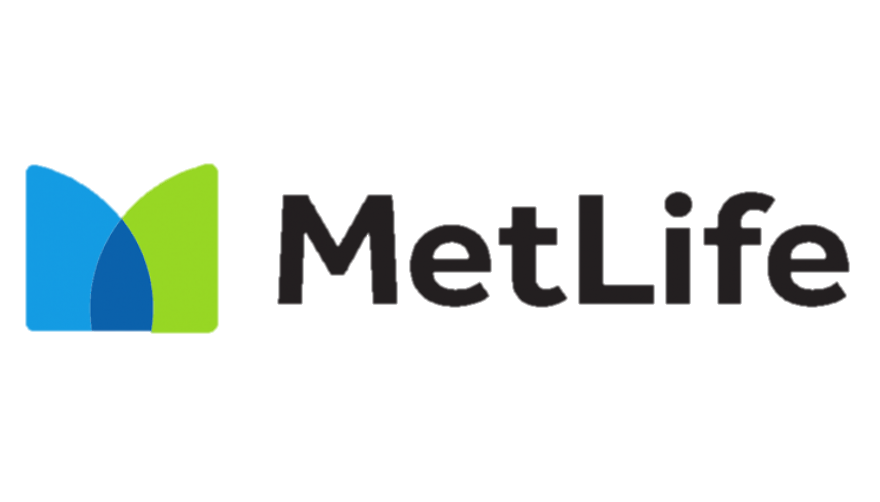 [Speaker Notes: Latin America: medical and life insurance for government employees
EMEA = Middle East and Africa

MetLife has a presence in more than 40 countries worldwide.]
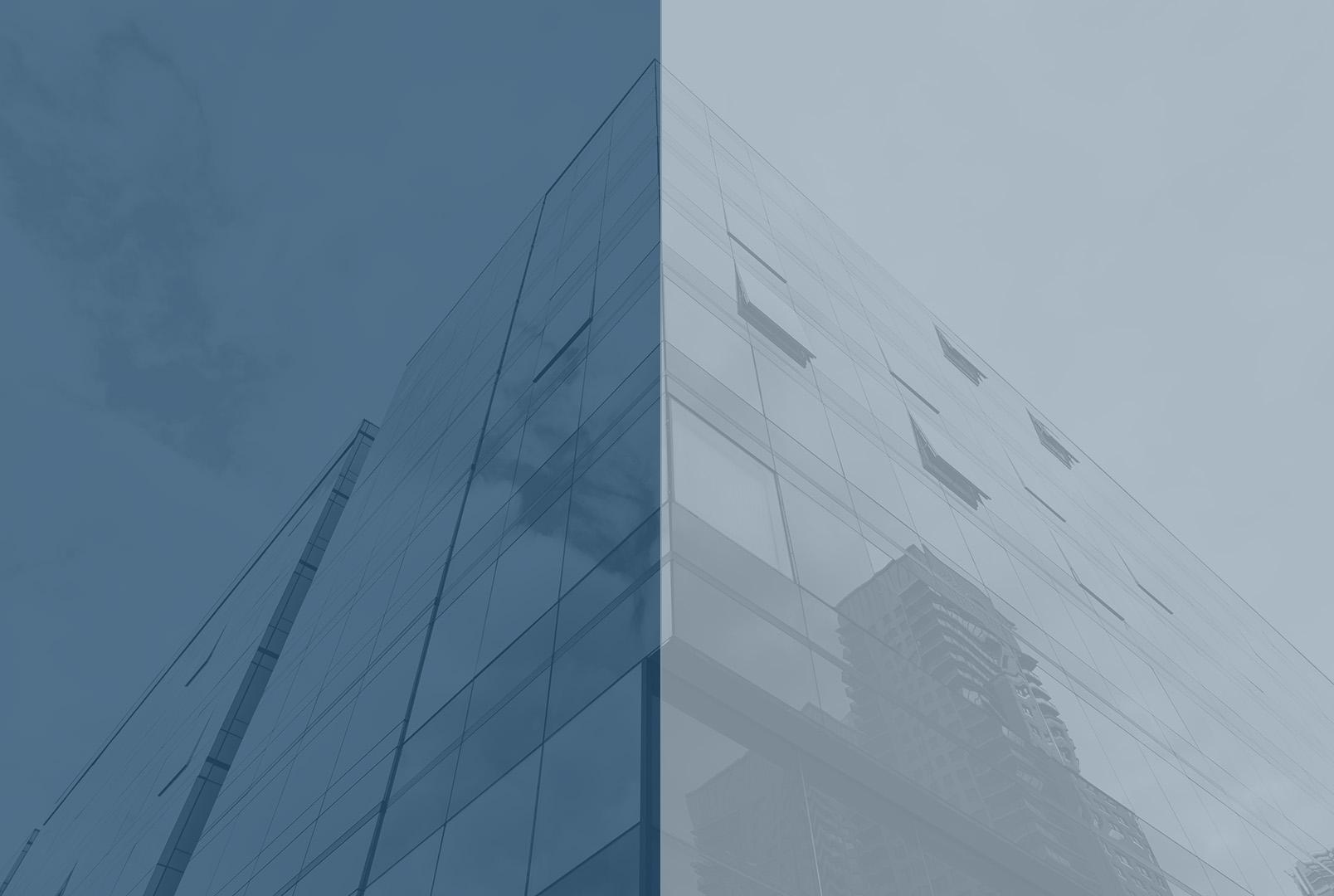 Key Metrics
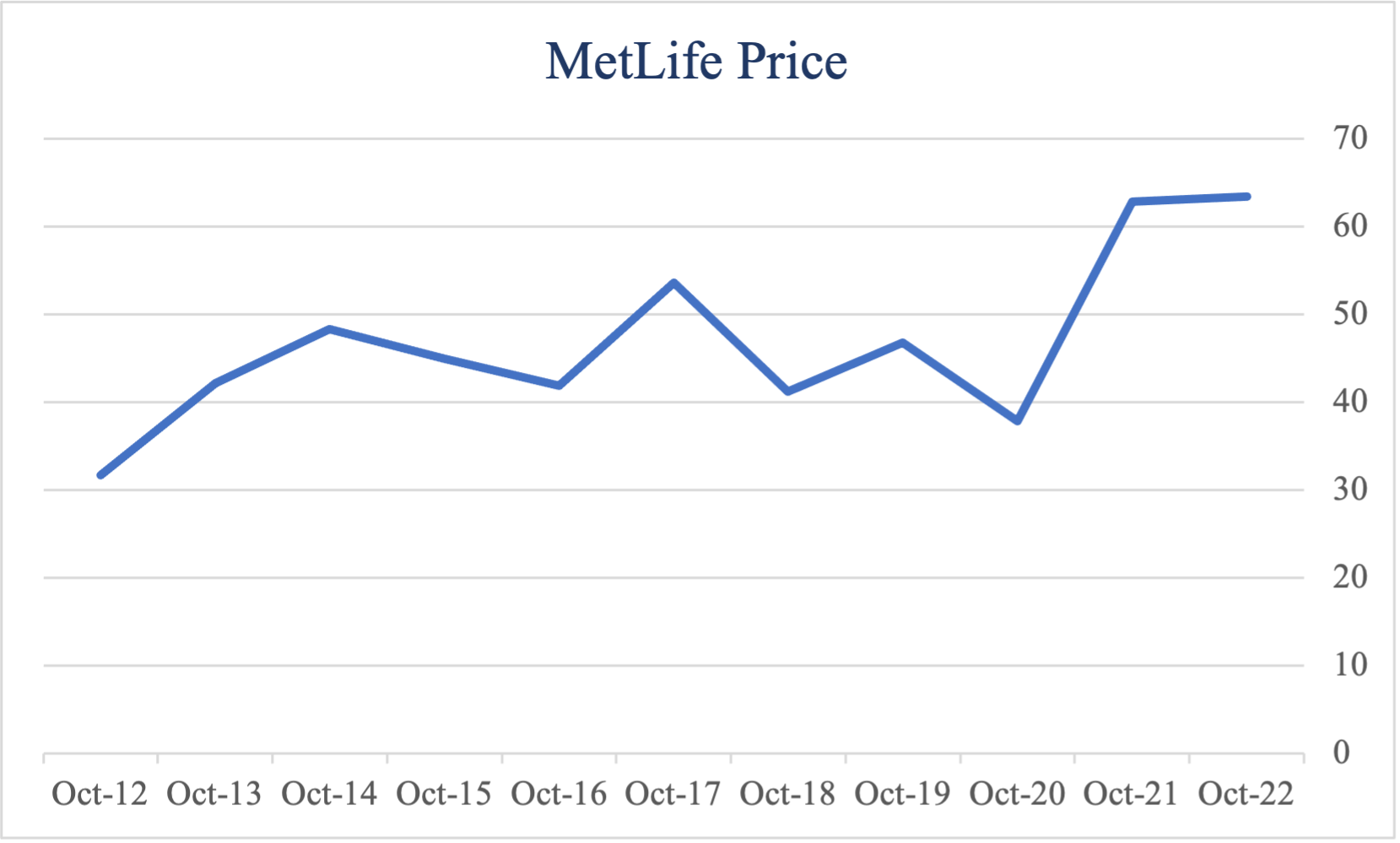 Solution
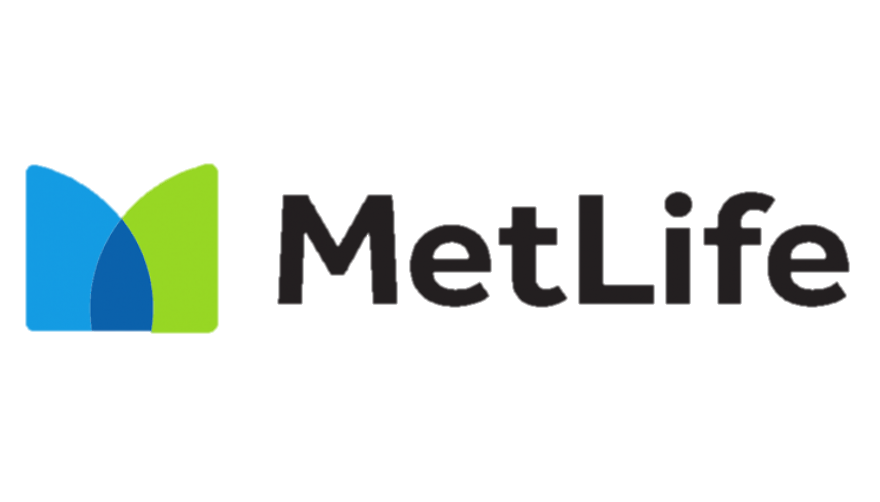 [Speaker Notes: Ones to note:
-Price fluctuations in 2016 and 2020 (Covid)
-market cap
-revenue
-will explain roe later on
ROI = net income / total cost of investment
-Beta is very close to the market]
Industry Analysis
03
Industry Market Capitalization Analysis
Mercury
Venus has a beautiful name, but it’s terribly hot
Mercury is the closest planet to the Sun
Jupiter
Saturn
It’s the iggest planet in our Solar System
Saturn is the ringed one and a gas giant
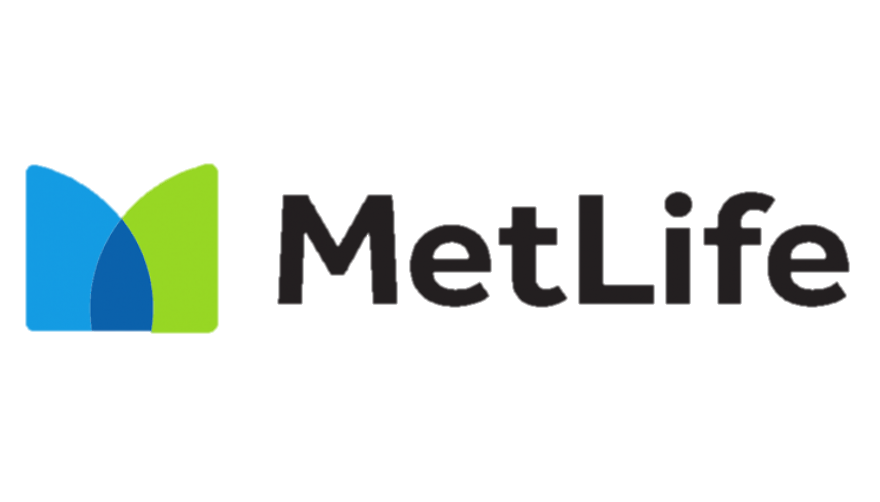 [Speaker Notes: By market capitalization. As of February 2022. Market cap = multiplying total number of shares by the present share price.
*Important because size does not mean better or more profitable but it does ensure financial stability and limits probability of insolvency.]
Market Share
New York Life
Northwestern Mutual
Mutual insurance company
Prudential
8.3%
6.66%
New York Life
Mutual insurance company
7.18%
MetLife
Northwestern Mutual
8.93%
MetLife
Insurance, annuities, employee benefit programs, etc.
Prudential
Subsidiaries provide insurance, retirement planning, investment management, etc.
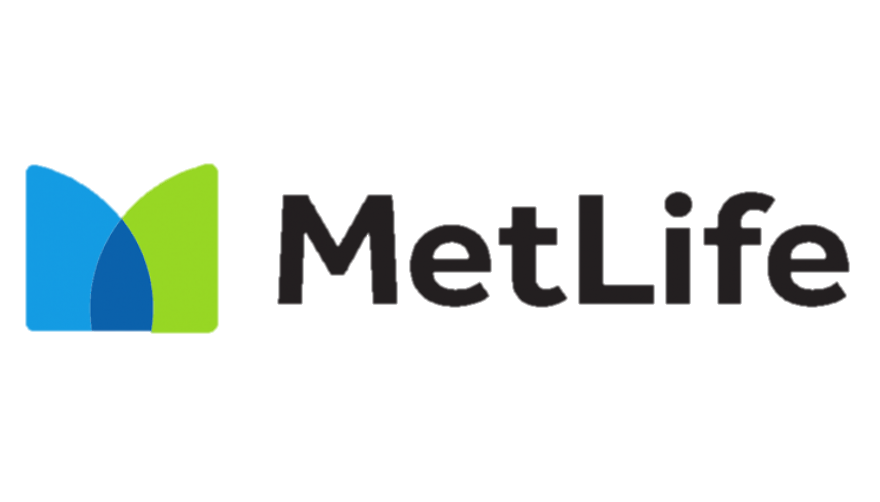 [Speaker Notes: Data in terms of FYE 2021
Top 4 all together hold about 17.93% of the market
https://www.investopedia.com/articles/personal-finance/092915/biggest-life-insurance-companies-us.asp]
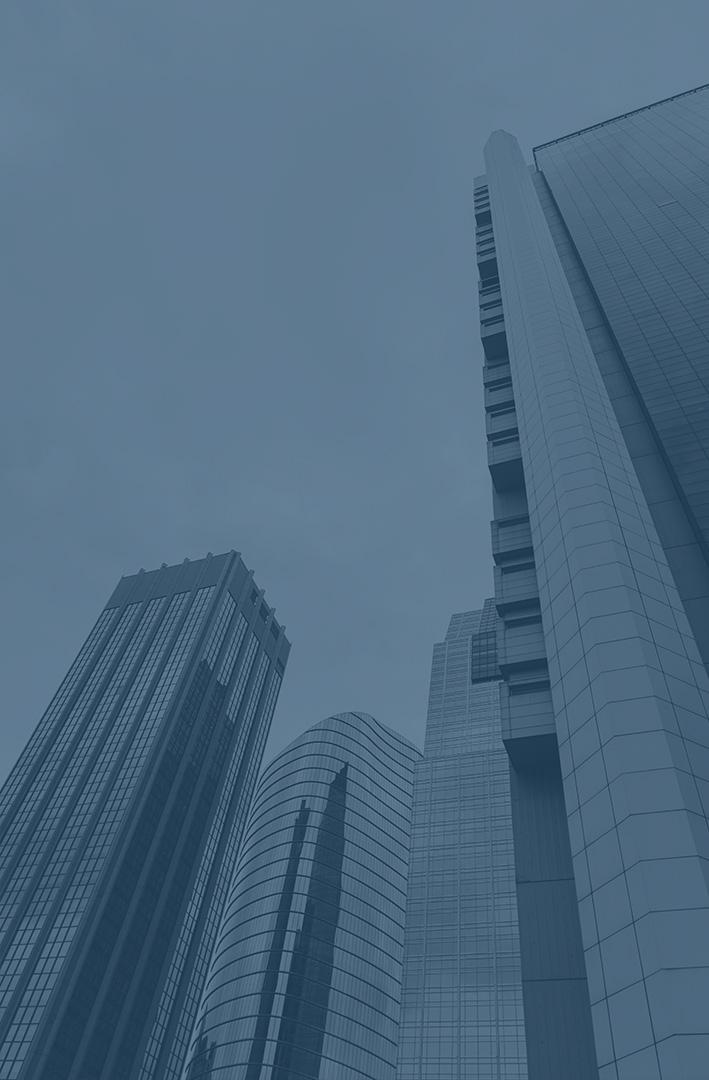 Industry Analysis cont.
-Market size of industry is expected to increase 8.6% by FYE 2022
-Percentage of Americans with life insurance is about 52%
-Market growth possibilities
-Increase in life insurance policies has been an effect of COVID-19 realities
-Recession-resistant business
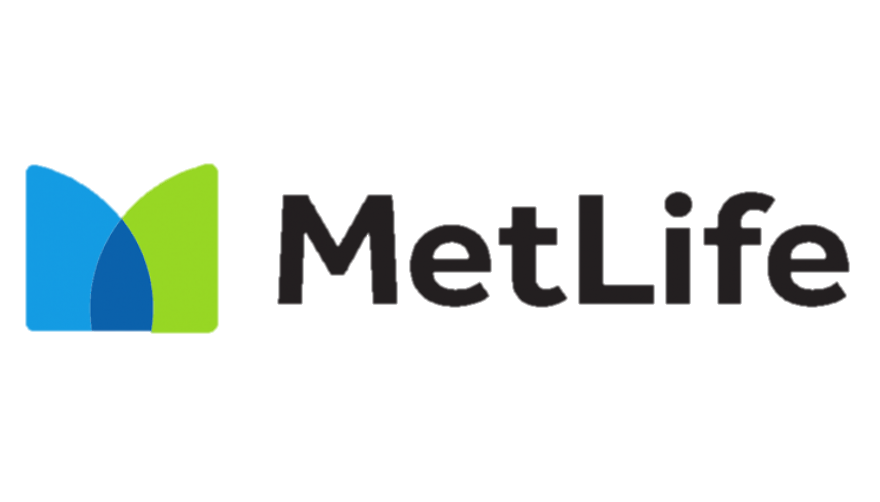 [Speaker Notes: https://www.forbes.com/advisor/life-insurance/life-insurance-statistics/
-Life insurance industry is generally recession resistant because the demand doesn’t drop as sharply during bad economic periods compared to other industries. People are still consistently buying and needing life insurance. Especially with a company as big as MetLife, the probability of bankruptcy. MetLife has a AA- financial strength rating from S&P as of December 2021, proving it to have very good strength and stability.]
Financial Analysis
04
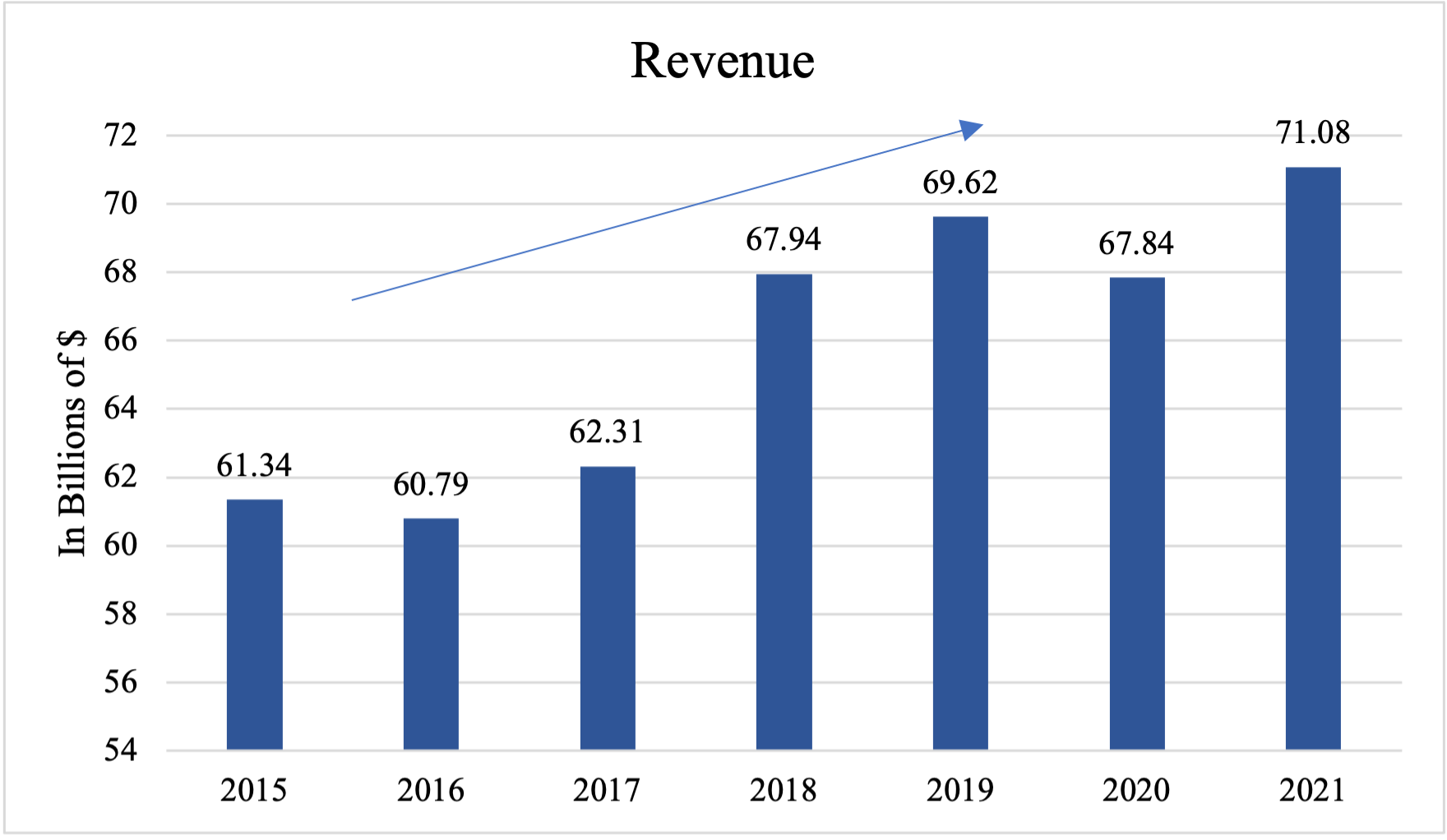 CAGR = 2.49%
Financial Analysis
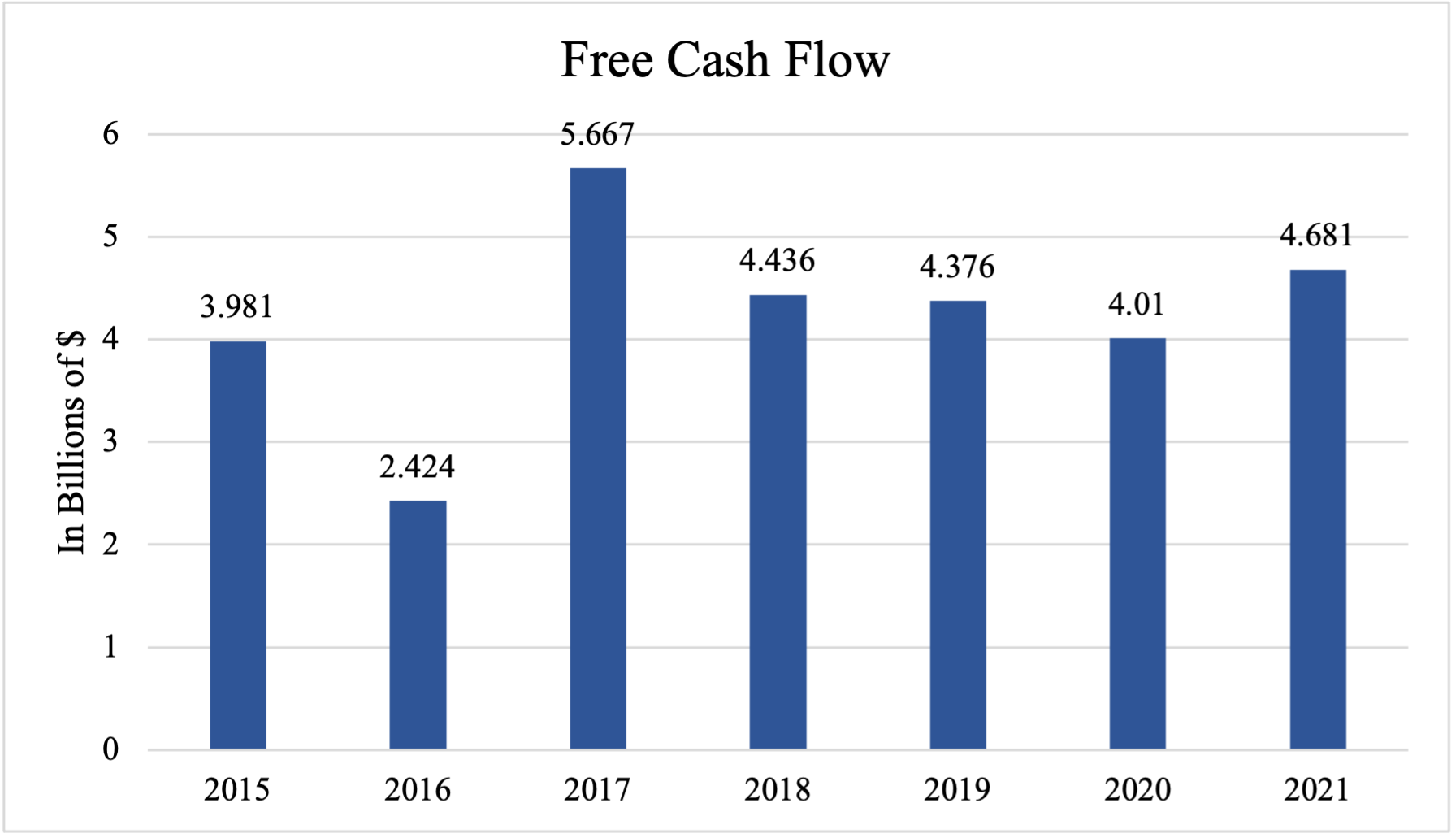 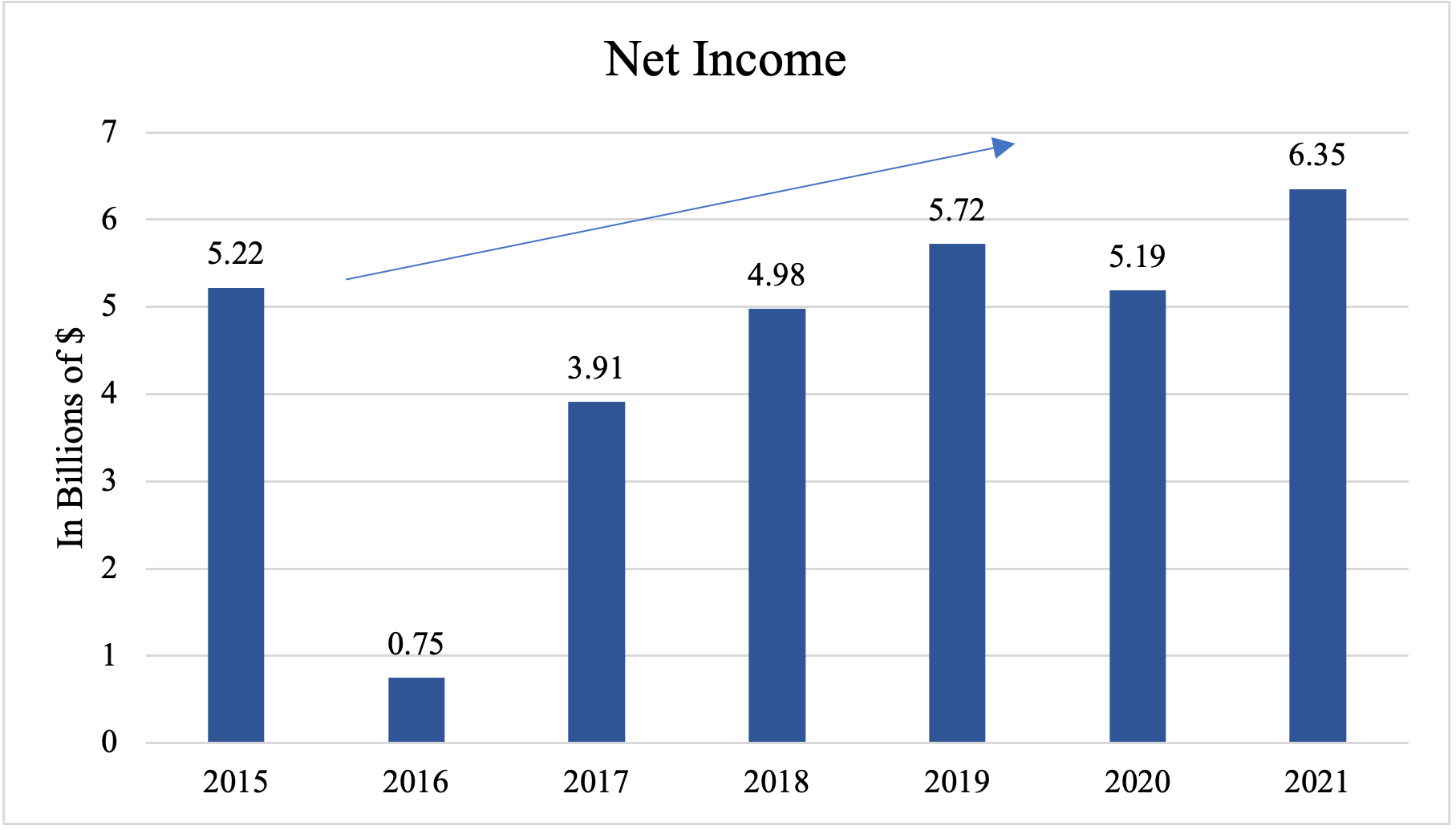 CAGR = 3.32%
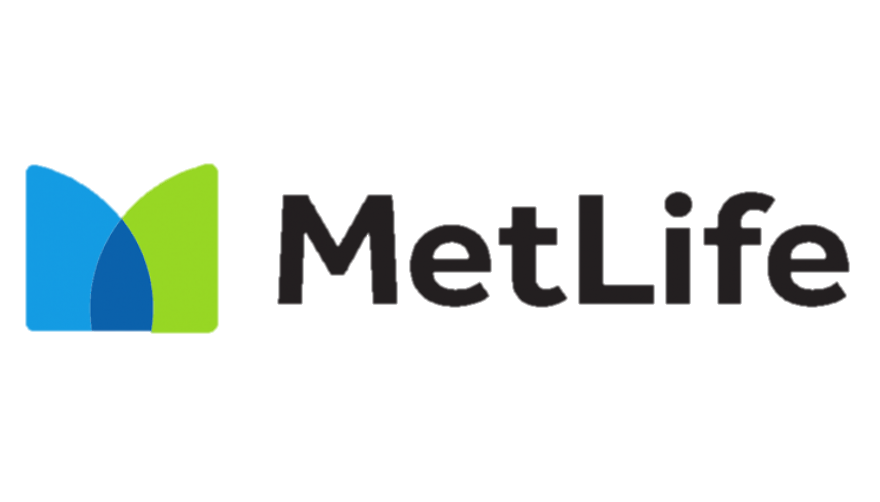 [Speaker Notes: FCF = operating cash flow – capex – working capital]
Financial Analysis
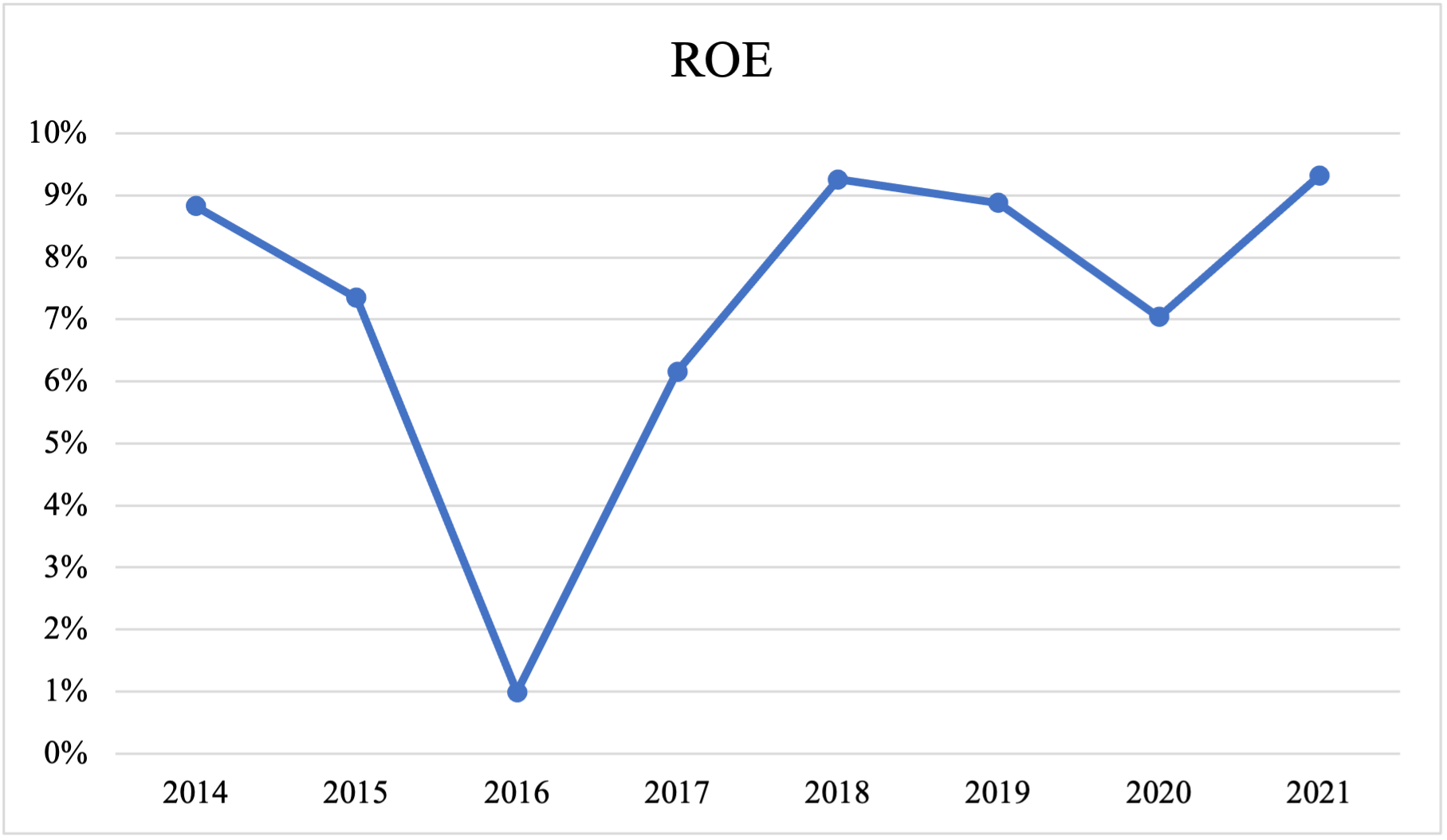 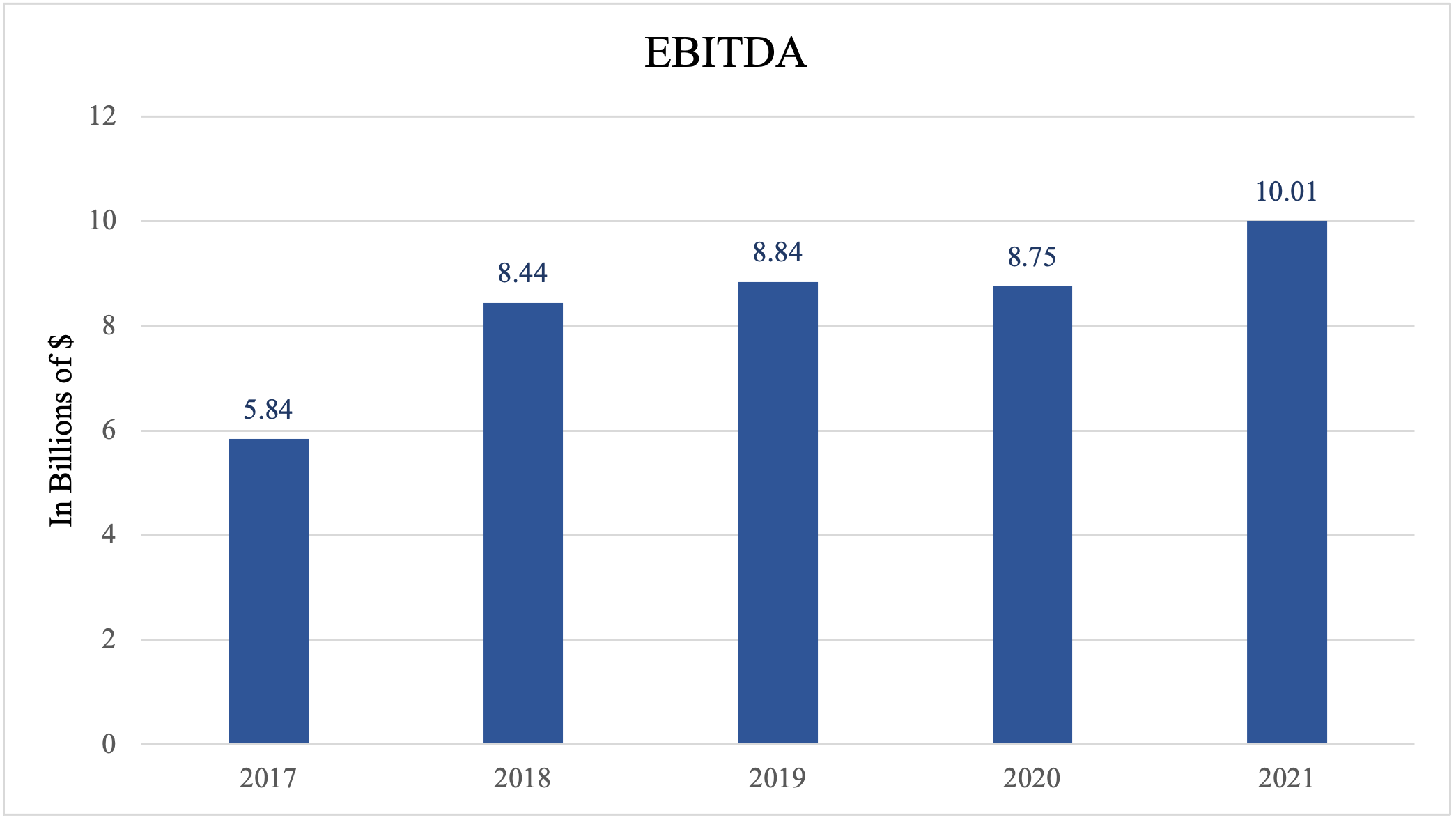 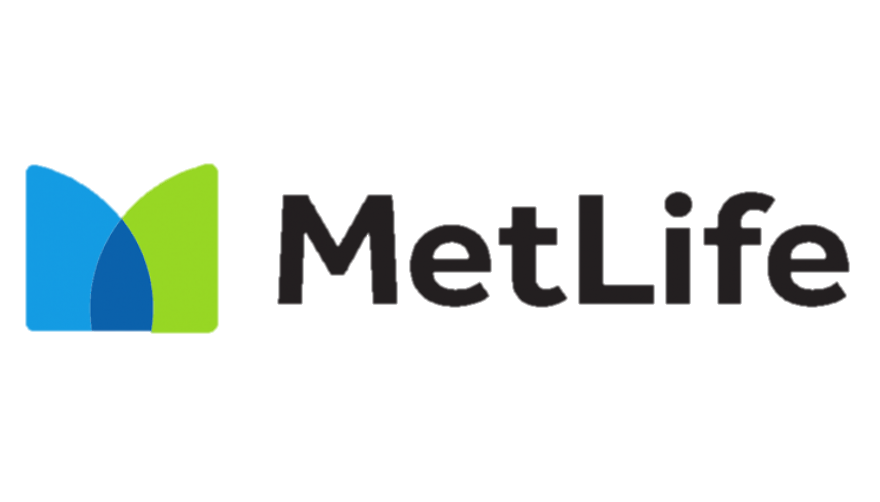 [Speaker Notes: -ROE: As you can see the ROE took a large dip in 2016. This was caused by the net loss of $3.2 billion, after tax, in net derivative losses reflecting changes in interest rates, foreign currencies and equity markets in the fourth quarter of 2015. MetLife uses derivatives as part of its broader asset-liability management strategy to hedge certain risks, such as movements in interest rates and foreign currencies. This hedging activity often generates derivative gains or losses and creates fluctuations in net income because the risk being hedged may not have the same GAAP accounting treatment. Approximately 94 percent of the net derivative losses in the quarter were attributable to asymmetrical and non-economic accounting.]
Financial Analysis
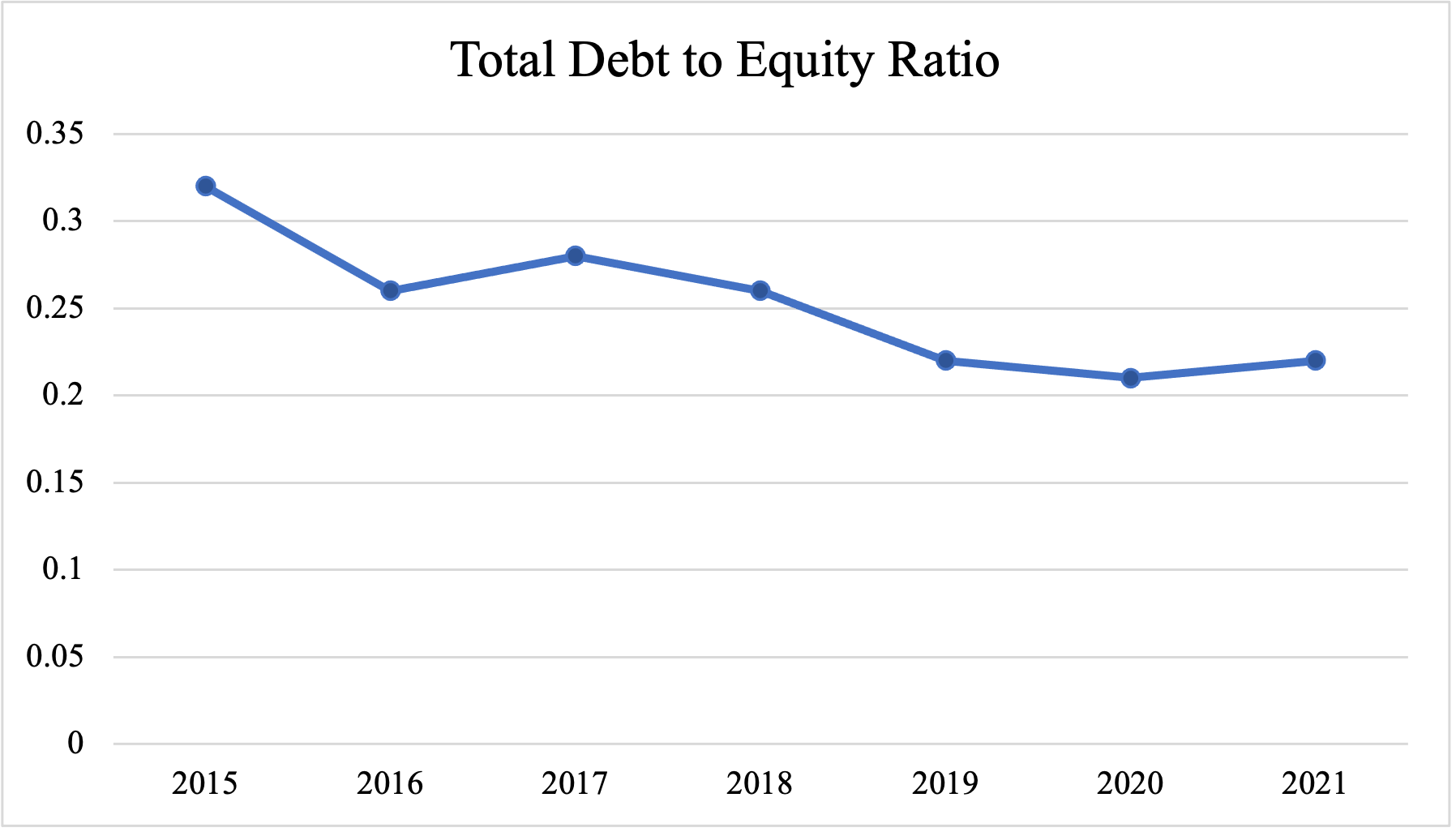 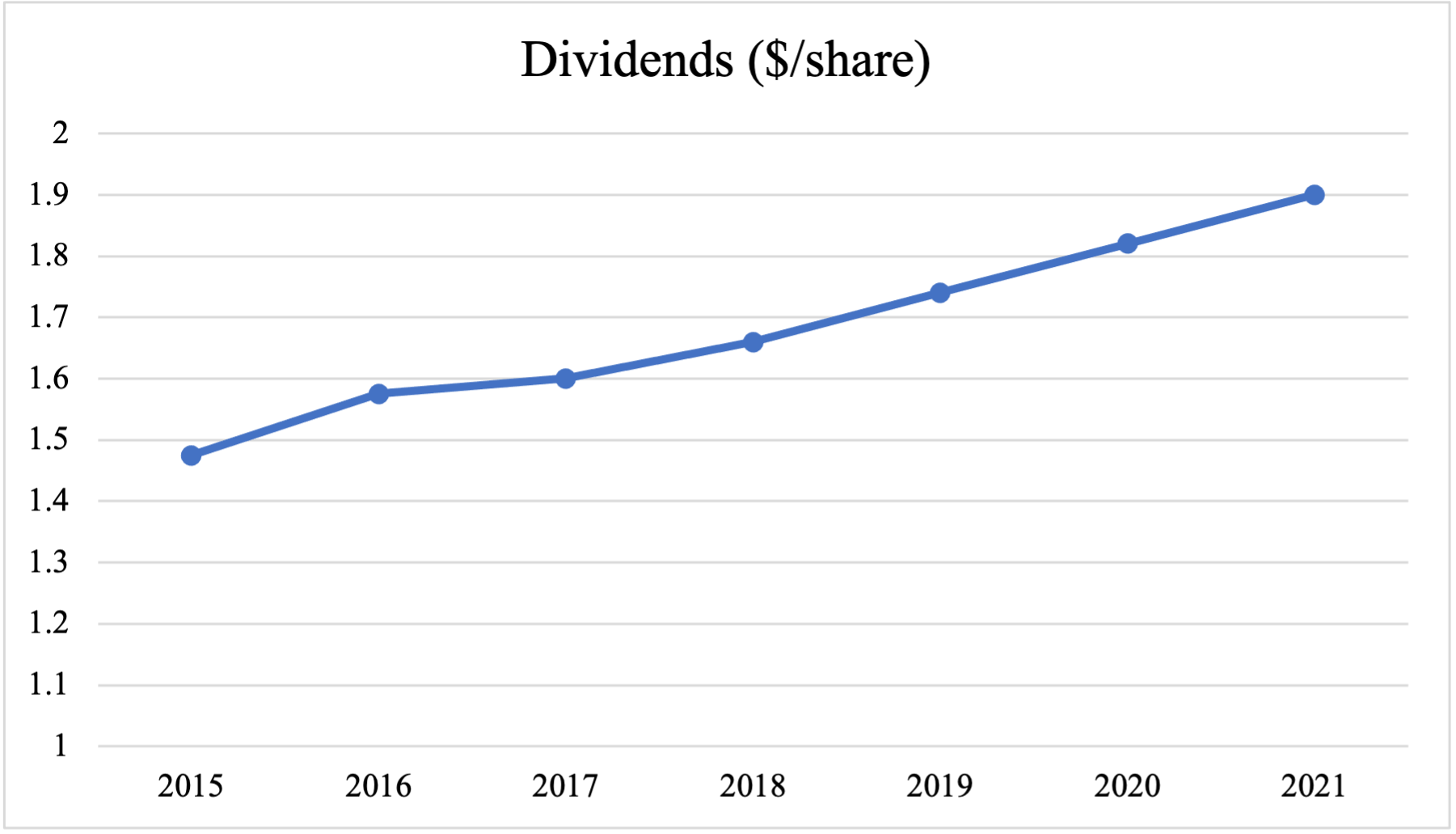 Low and continuously decreasing ratio
Increasing at a relatively constant rate
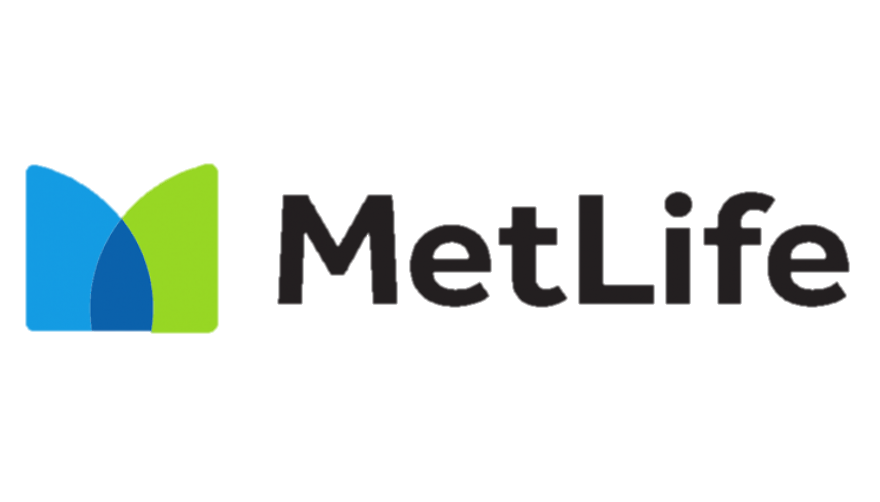 Comparison to Competitors
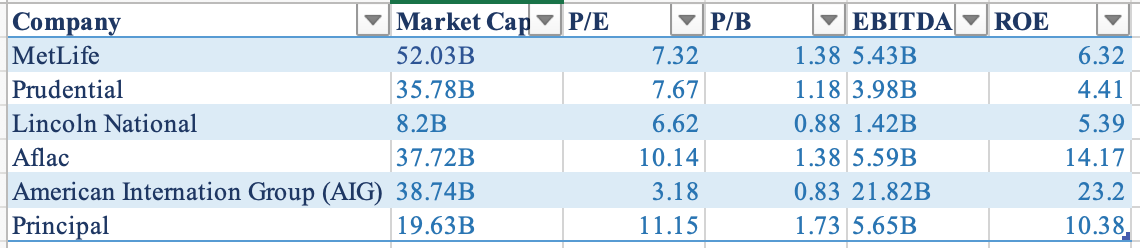 MetLife is a strong competitor among other life insurance companies
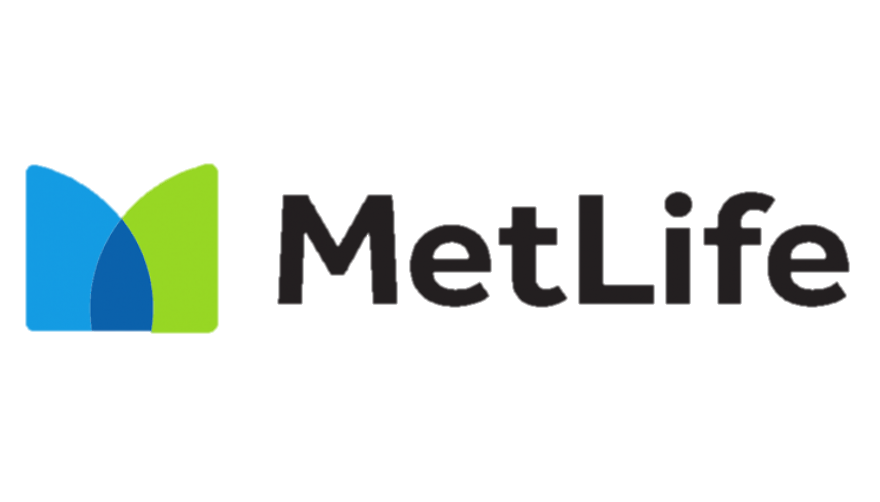 [Speaker Notes: -In June of 2005, MetLife acquired Travelers Life Insurance Company and Travelers Life & Annuity Company.
-In November 2014, through a series of mergers, MetLife Insurance Company USA is formed as an insurance company, which includes MICC, MetLife Investors Insurance Company and MetLife Investors USA Insurance Company. Today, MetLife Insurance Company USA is Brighthouse Life Insurance Company, licensed in 49 states. 
 
In August 2017, Brighthouse Financial separated from MetLife]
Valuation
05
Dividend Discount Model
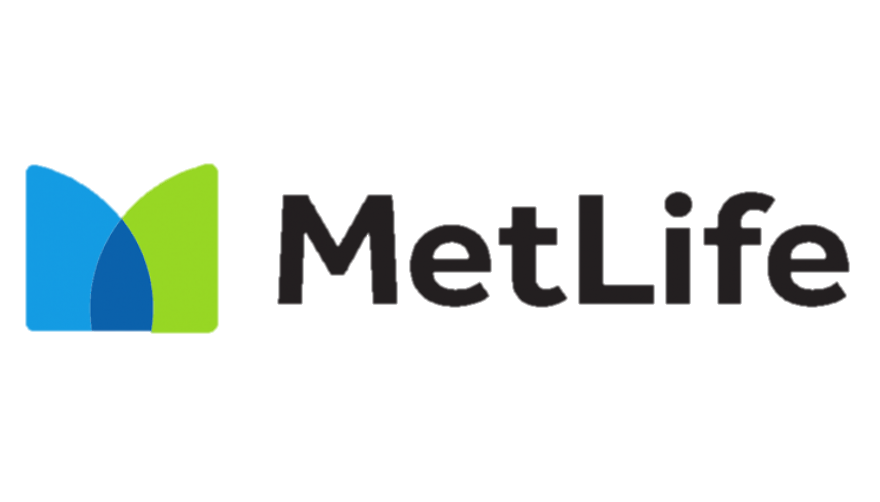 Free Cash Flow to Equity Model
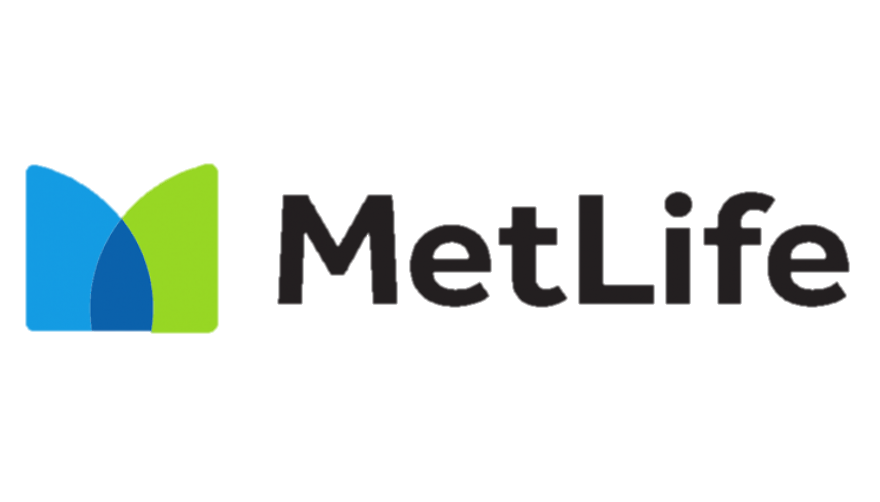 Investment Risks
06
Key Risks
Mortality Risk
Foreign Currency Exchange Rates
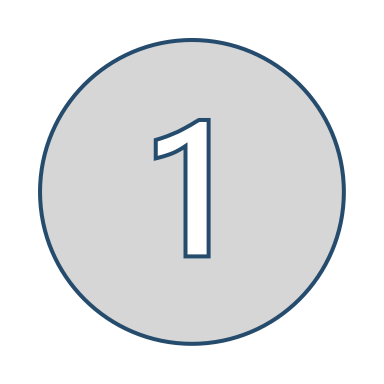 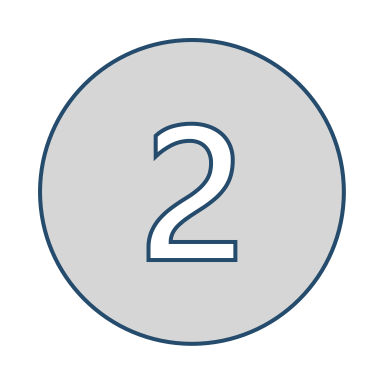 Foreign exchange currency rates against U.S. dollar
Actual claims higher than expected
Muted Market Growth Risk
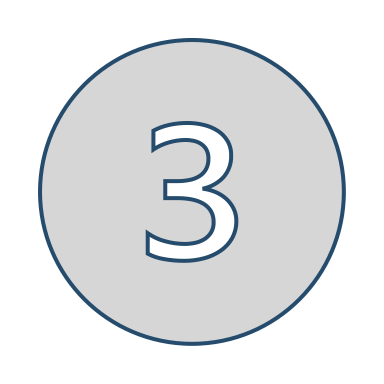 Macroeconomic volatility, inflation issues
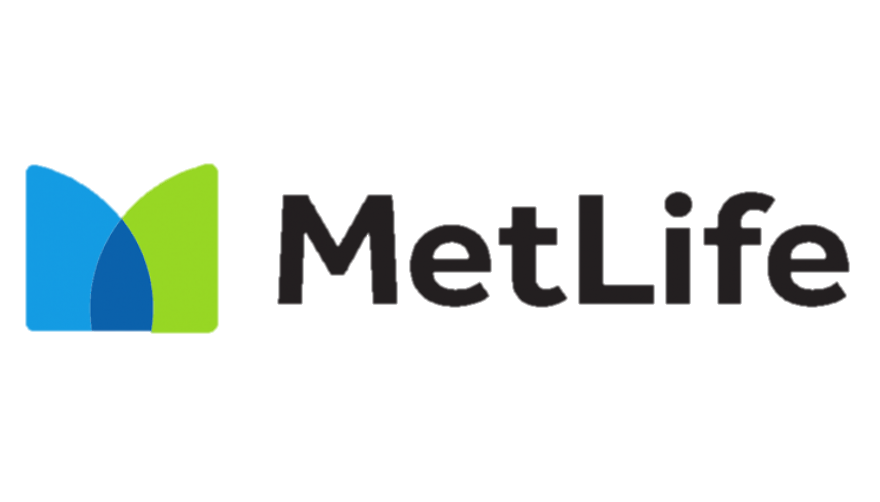 [Speaker Notes: https://www2.deloitte.com/us/en/insights/industry/financial-services/life-insurance-coverage-gap.html
https://www.spglobal.com/marketintelligence/en/documents/top-risks-for-the-global-insurance-industry.pdf
https://www.financierworldwide.com/four-current-regulatory-risks-facing-us-insurers#.Y0g1UC-B1bU
https://www.researchgate.net/publication/358088465_Insurance_Risk_in_Life_Insurance_Sector]
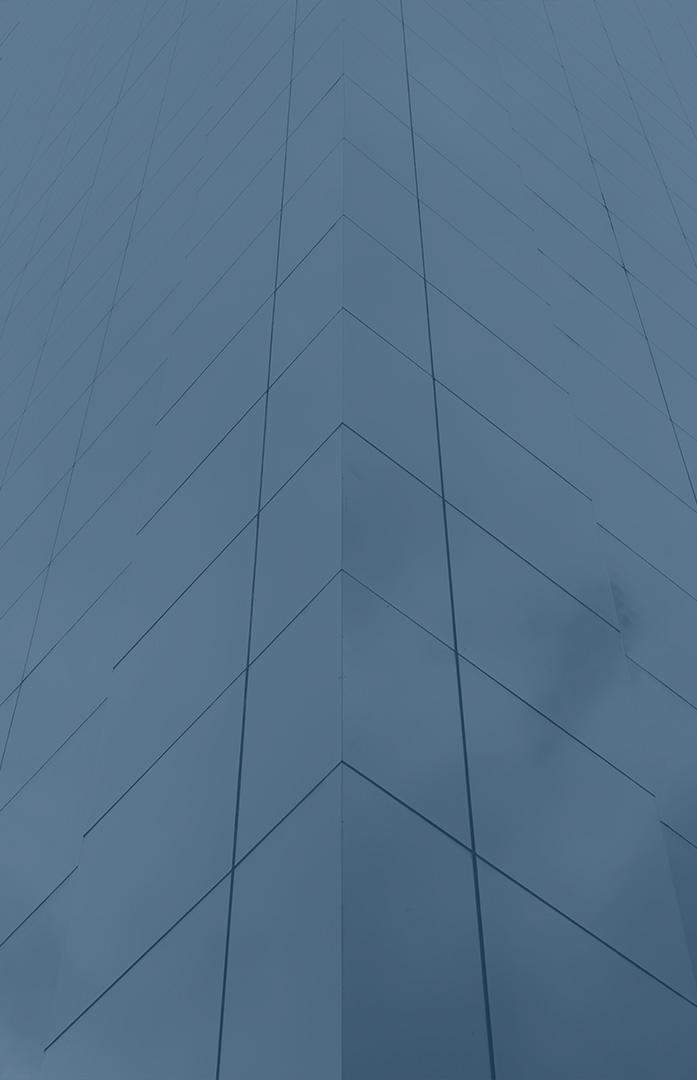 Summary
Recommendation: Buy
Current Price: $65.24
Target Price: $77.25
Upside: 18.4%
Key Drivers:
-Rise in healthcare expenditures
-Expansion of global middle class
-Generational aging and longer life expectancies
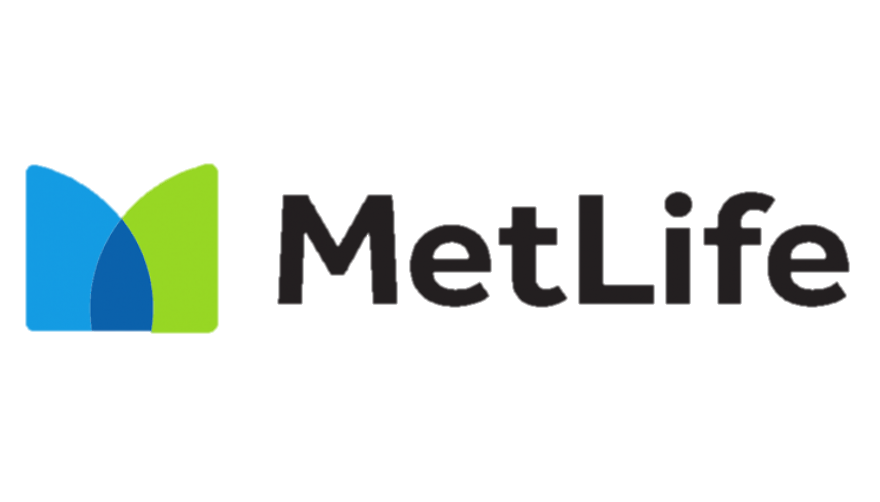 [Speaker Notes: https://www.mckinsey.com/industries/financial-services/our-insights/the-future-of-life-insurance-reimagining-the-industry-for-the-decade-ahead]
Questions?
Thanks!
Sources
https://www.mckinsey.com/industries/financial-services/our-insights/the-future-of-life-insurance-reimagining-the-industry-for-the-decade-ahead
https://www.investopedia.com/articles/personal-finance/092915/biggest-life-insurance-companies-us.asp
https://www.forbes.com/advisor/life-insurance/life-insurance-statistics/
https://www2.deloitte.com/us/en/insights/industry/financial-services/life-insurance-coverage-gap.html
https://www.spglobal.com/marketintelligence/en/documents/top-risks-for-the-global-insurance-industry.pdf
https://www.financierworldwide.com/four-current-regulatory-risks-facing-us-insurers#.Y0g1UC-B1bU
https://workspace.refinitiv.com/web/Apps/Corp/?s=MET&st=RIC&app=true#/Apps/CFundamentals?view=CashFlow
https://finviz.com/quote.ashx?t=MET&ty=c&ta=1&p=m&r=max&tas=0
https://www.mckinsey.com/industries/financial-services/our-insights/the-future-of-life-insurance-reimagining-the-industry-for-the-decade-ahead
https://www.reuters.com/article/us-metlife-results-derivatives/metlife-changes-hedging-strategy-after-billions-in-losses-idUSKBN1801Z1
https://s23.q4cdn.com/579645270/files/doc_financials/2021/ar/MLINC-2021.12.31-10K-web-version_FINAL.pdf
https://www.metlife.com/content/dam/metlifecom/us/homepage/about-us/newsroom/earnings-releases/Q4_2016_Earnings_News_Release.pdf
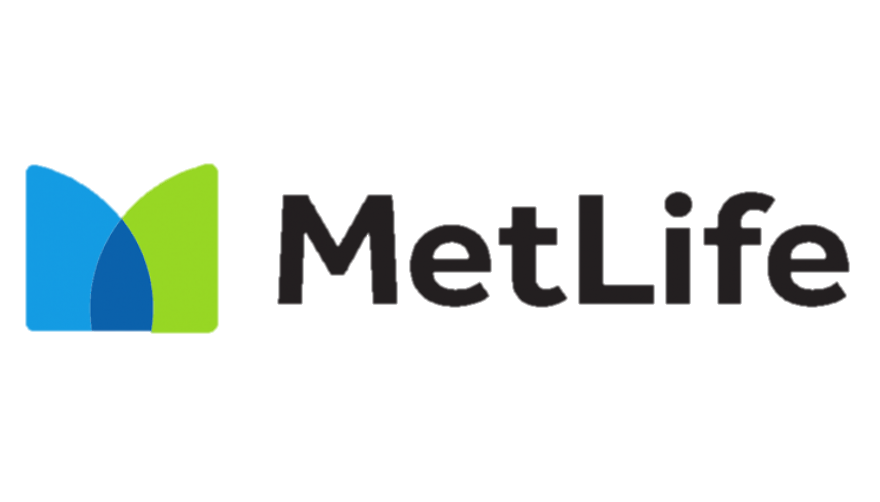